PHY 711 Classical Mechanics and Mathematical Methods
10-10:50 AM  MWF  in Olin 103

Notes for Lecture 20:  Chap. 4&7 (F&W)
One dimensional motion of many coupled masses continuous elastic string and related systems
Comments on linear vs. non-linear differential equations – considering beyond harmonic oscillations 
Back to linear analyses -- masses coupled by springs mass continuum coupled by string
Mechanics and mathematics of one-dimensional continuous system
10/09/2023
PHY 711  Fall 2023 -- Lecture 19
1
[Speaker Notes: The one dimensional motion of a large number masses interconnected with springs provides a model of longitudinal motions of a continuous elastic spring and related topics covered in Chapter 7 of your textbook]
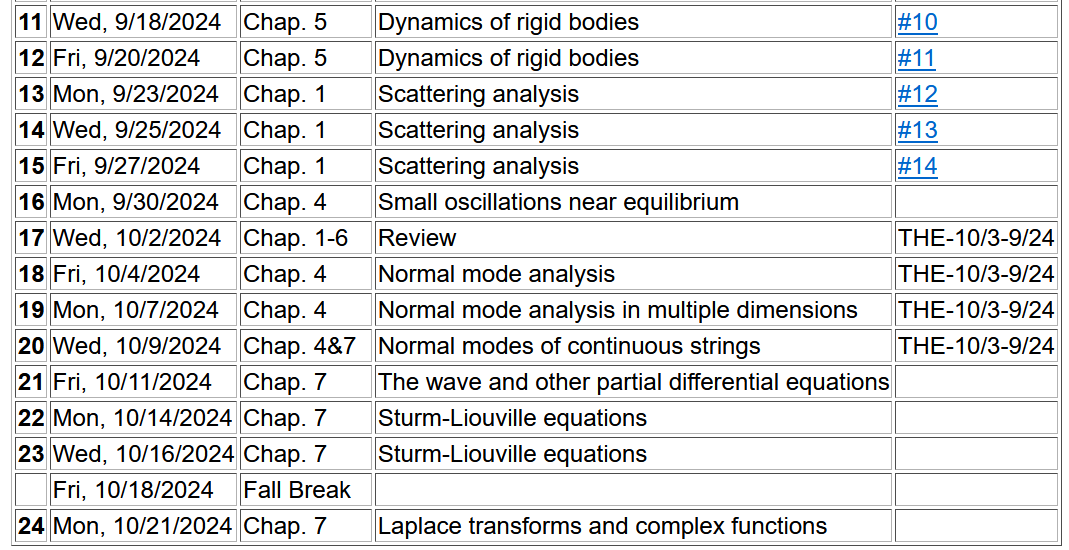 10/09/2023
PHY 711  Fall 2023 -- Lecture 19
2
[Speaker Notes: Start reading Chapter 7.]
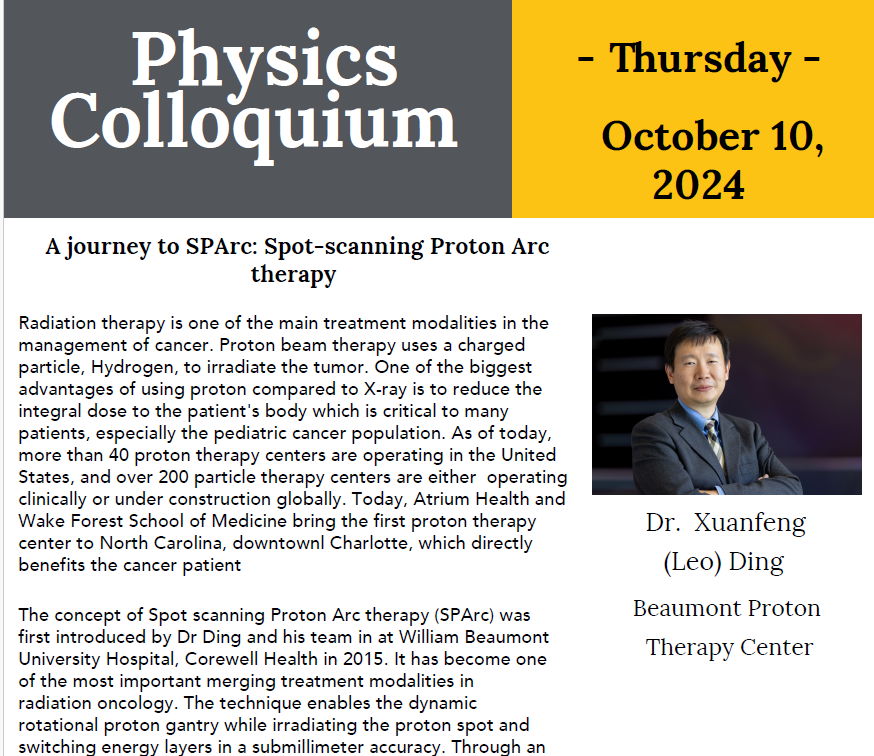 4 PM
Olin 101
10/09/2023
PHY 711  Fall 2023 -- Lecture 19
3
Digression – comment on linear vs non-linear equations
10/09/2023
PHY 711  Fall 2023 -- Lecture 19
4
[Speaker Notes: Digression on the special properties of linear equations in contrast to complications for non-linear equations.]
10/09/2023
PHY 711  Fall 2023 -- Lecture 19
5
[Speaker Notes: An example of the effects of non-linearity.]
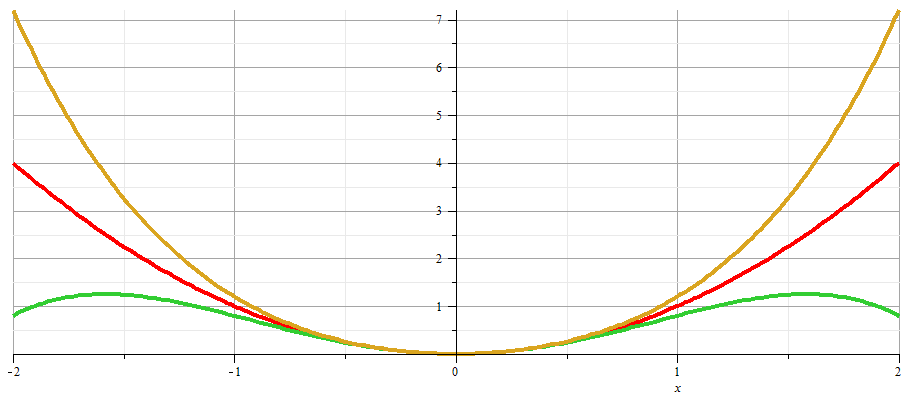 x
10/09/2023
PHY 711  Fall 2023 -- Lecture 19
6
[Speaker Notes: Plot of nonlinear potentials.]
10/09/2023
PHY 711  Fall 2023 -- Lecture 19
7
[Speaker Notes: Approximate solution to example non-linear equation.]
10/09/2023
PHY 711  Fall 2023 -- Lecture 19
8
[Speaker Notes: Non-linear equation continued.]
10/09/2023
PHY 711  Fall 2023 -- Lecture 19
9
[Speaker Notes: More details.]
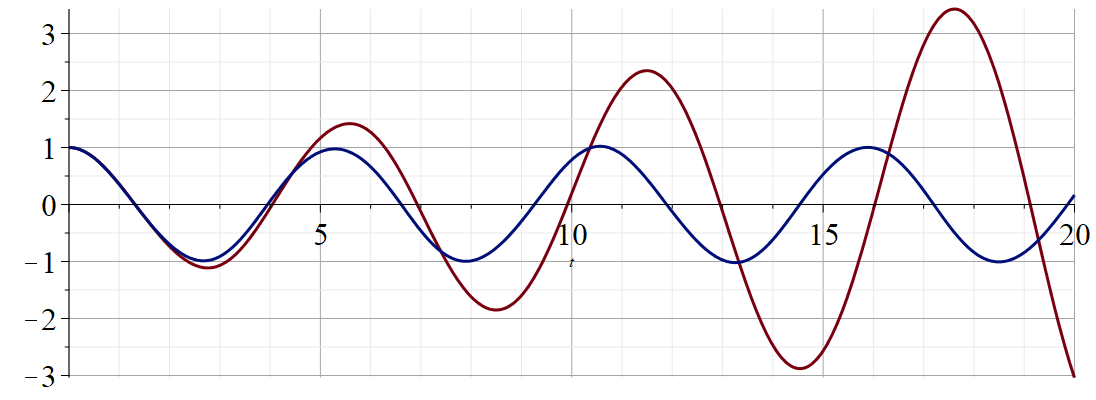 Regrouped expansion
x
t
Original perturbation expansion
Numerical solution according to Maple
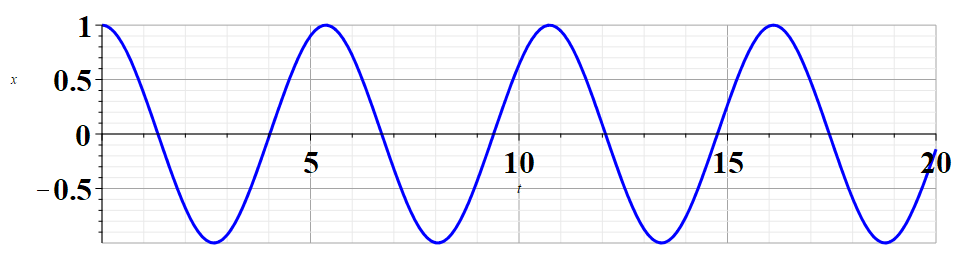 10/09/2023
PHY 711  Fall 2023 -- Lecture 19
10
[Speaker Notes: Plot of results.]
Back to linear equations –
Longitudinal case: a system of masses and springs:
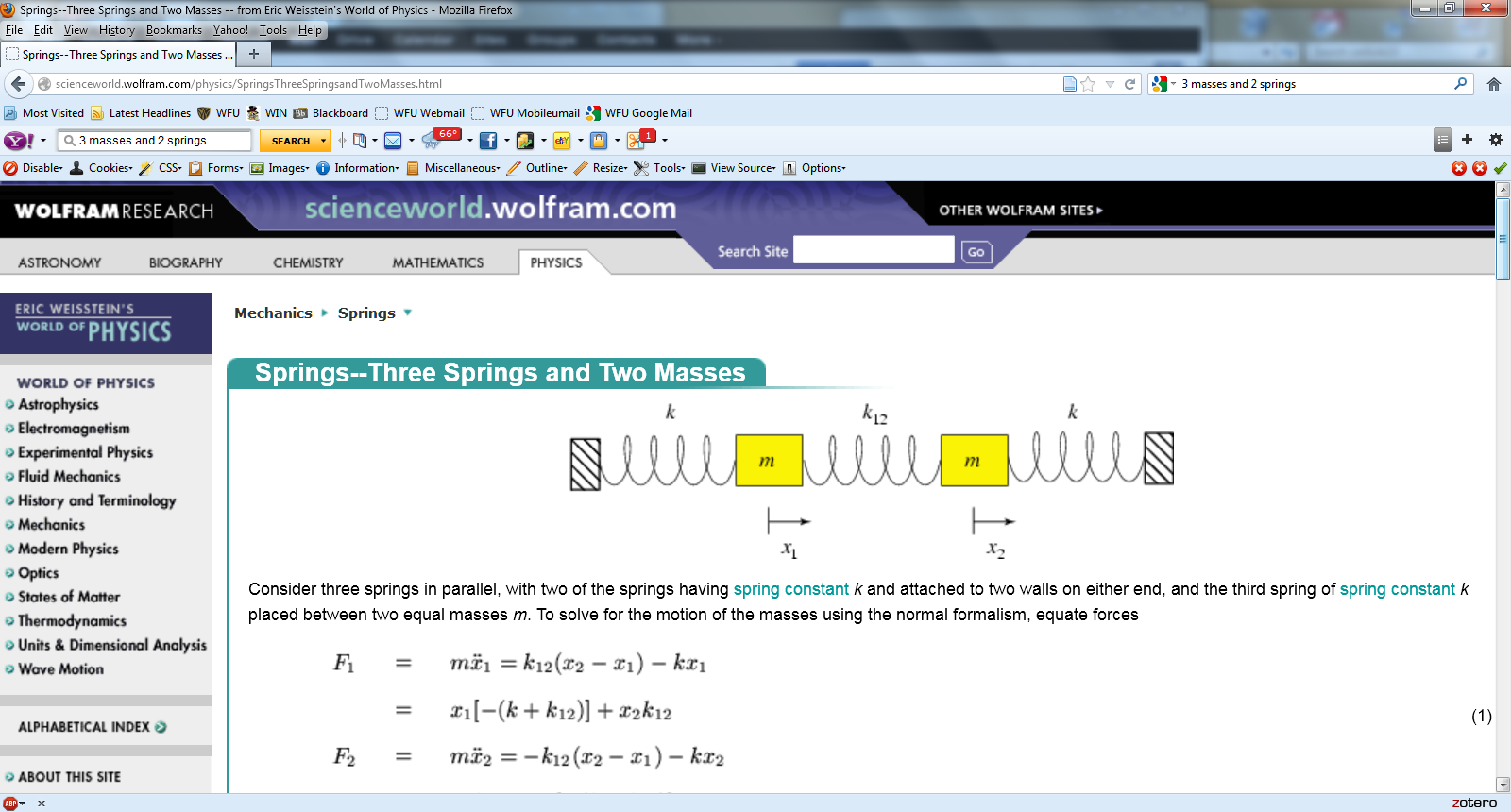 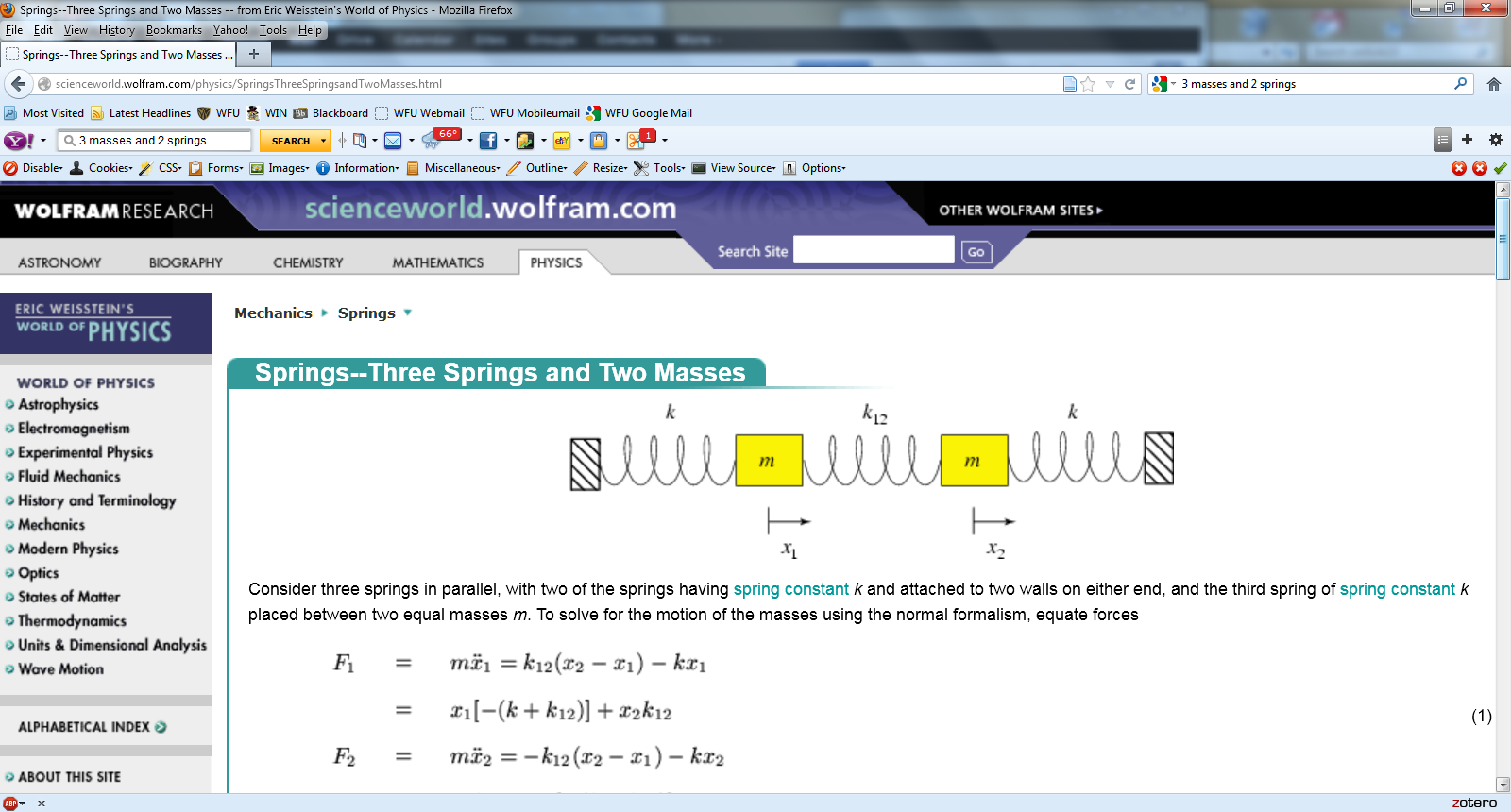 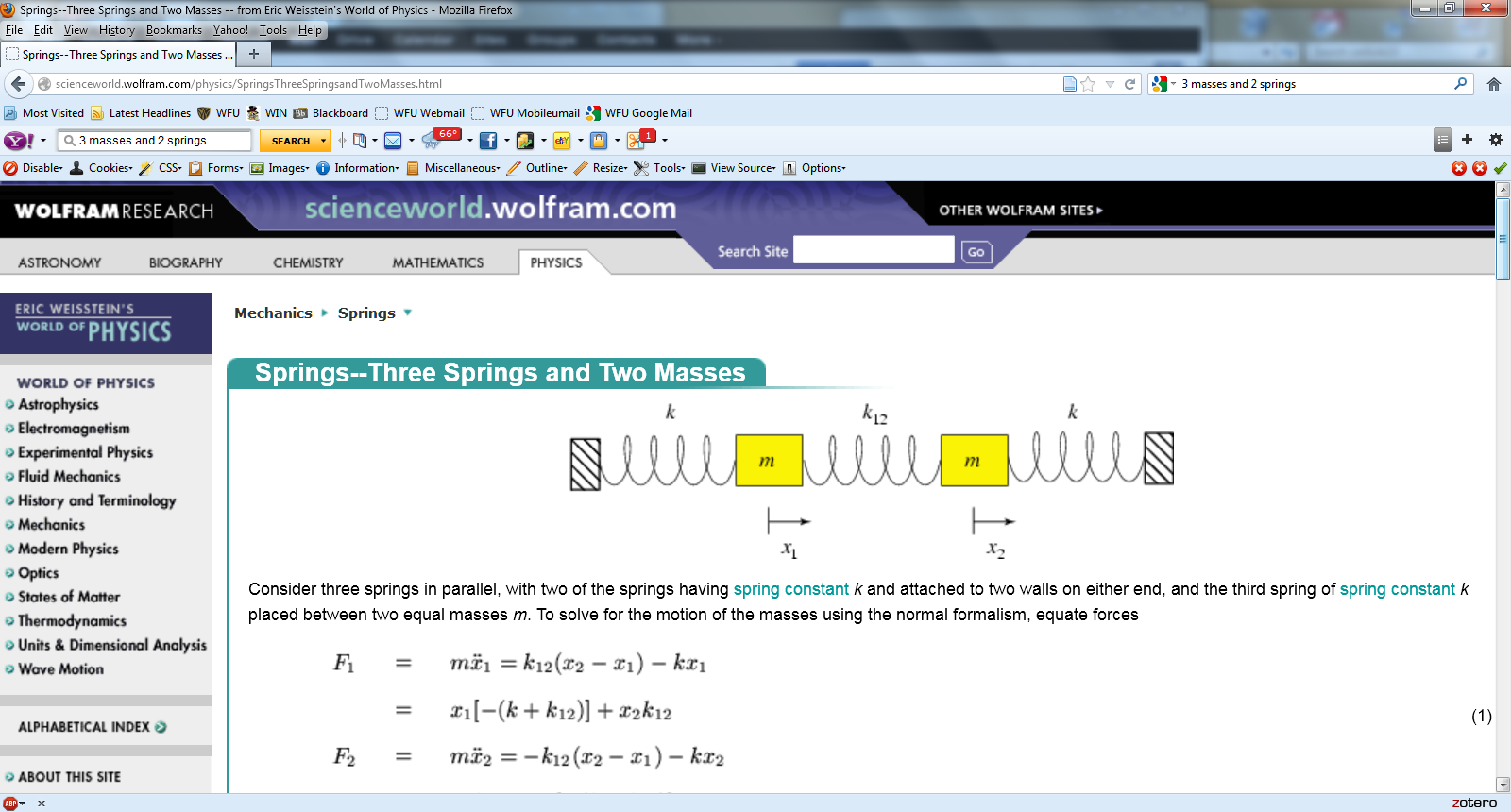 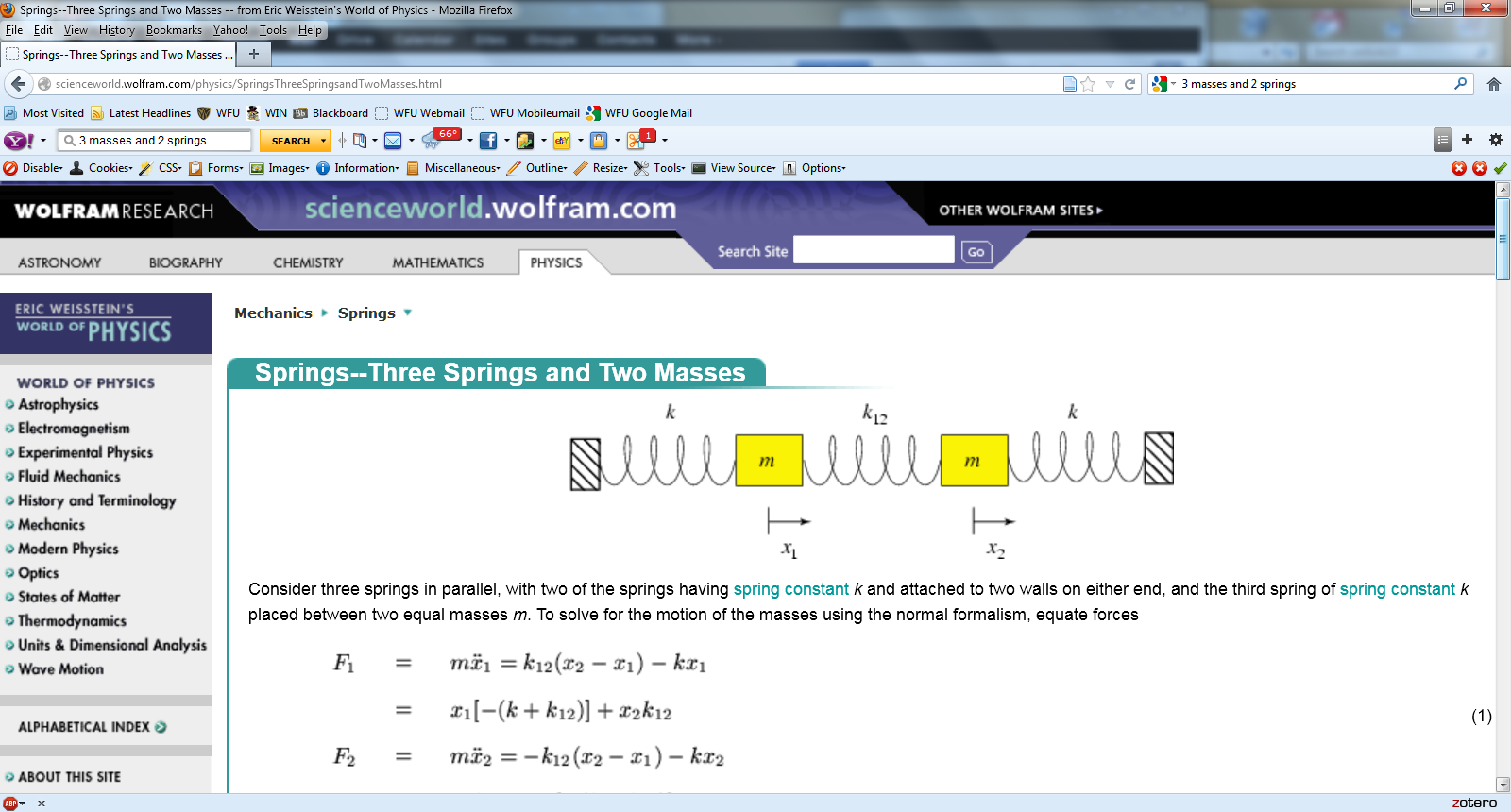 m
m
m
10/09/2023
PHY 711  Fall 2023 -- Lecture 19
11
[Speaker Notes: Showing how the case of the extended mass and spring system approximates the continuous elastic string.]
More details
10/09/2023
PHY 711  Fall 2023 -- Lecture 19
12
system parameter with units of (velocity)2
10/09/2023
PHY 711  Fall 2023 -- Lecture 19
13
[Speaker Notes: Regrouping constants in terms of spring constant times increment of length and mass per unit length which combine to give a squared velocity for the longitudinal case.     For the transverse case, string tension is involved.]
More details
Transverse case
t1
q1
y+Dy
q2
y
t2
x
x+Dx
10/09/2023
PHY 711  Fall 2023 -- Lecture 19
14
t
Transverse displacement:
m(x,t)
10/09/2023
PHY 711  Fall 2023 -- Lecture 19
15
[Speaker Notes: The diagram shows how the y component of the net tension contributes to the transverse motion.]
10/09/2023
PHY 711  Fall 2023 -- Lecture 19
16
[Speaker Notes: It is possible to adapt the Lagrangian formalism to this continuous system.]
10/09/2023
PHY 711  Fall 2023 -- Lecture 19
17
[Speaker Notes: The continuum version of the Euler-Lagrange equations result in the wave equation for this example.]
Note that this is an example of a partial differential equation
Longitudinal motion
Transverse motion
Often, it is useful to seek a solution in terms of ordinary
differential equations:
10/09/2023
PHY 711  Fall 2023 -- Lecture 19
18
[Speaker Notes: In the next several slides we will discuss solutions to the wave equation.     Note that the one dimensional wave equation has some special properties.]
Solving partial differential equation using ordinary differential
equations – continued.
We will work out additional details of this separation of variables
method a little later.
10/09/2023
PHY 711  Fall 2023 -- Lecture 19
19
Digression on tools for solving ordinary differential equations – Method of Frobenius

https://mathshistory.st-andrews.ac.uk/Biographies/Frobenius/
Born: 26 October 1849
Berlin-Charlottenburg, Prussia (now Germany)

Died: 3 August 1917
Berlin, Germany

Summary: Georg Frobenius combined results from the theory of algebraic equations, geometry, and number theory, which led him to the study of abstract groups, the representation theory of groups and the character theory of groups. He also developed methods for solving linear differential equations.
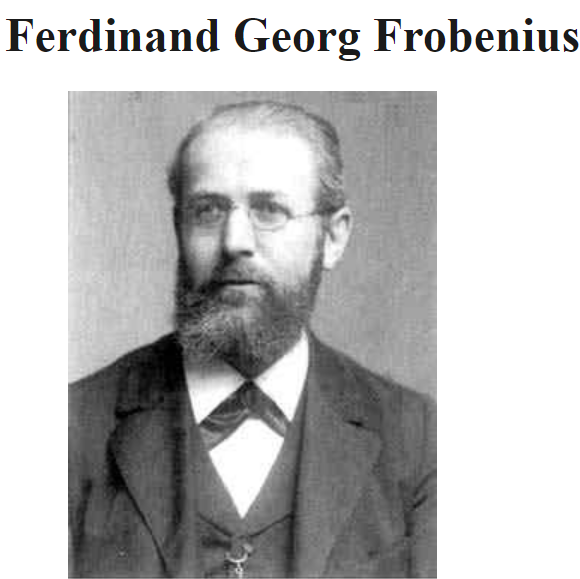 10/09/2023
PHY 711  Fall 2023 -- Lecture 19
20
10/09/2023
PHY 711  Fall 2023 -- Lecture 19
21
Continued --
(infinite series, converges slowly)
10/09/2023
PHY 711  Fall 2023 -- Lecture 19
22
We can use the Frobenius method for this example; in this case the series truncates.
10/09/2023
PHY 711  Fall 2023 -- Lecture 19
23
Special properties of particular partial differential equations
10/09/2023
PHY 711  Fall 2023 -- Lecture 19
24
[Speaker Notes: In the next several slides we will discuss solutions to the wave equation.     Note that the one dimensional wave equation has some special properties.]
These functions would be given
10/09/2023
PHY 711  Fall 2023 -- Lecture 19
25
[Speaker Notes: This method by D’Alembert is based on the special property of the wave equation.]
10/09/2023
PHY 711  Fall 2023 -- Lecture 19
26
[Speaker Notes: D’Alembert’s method continued.]
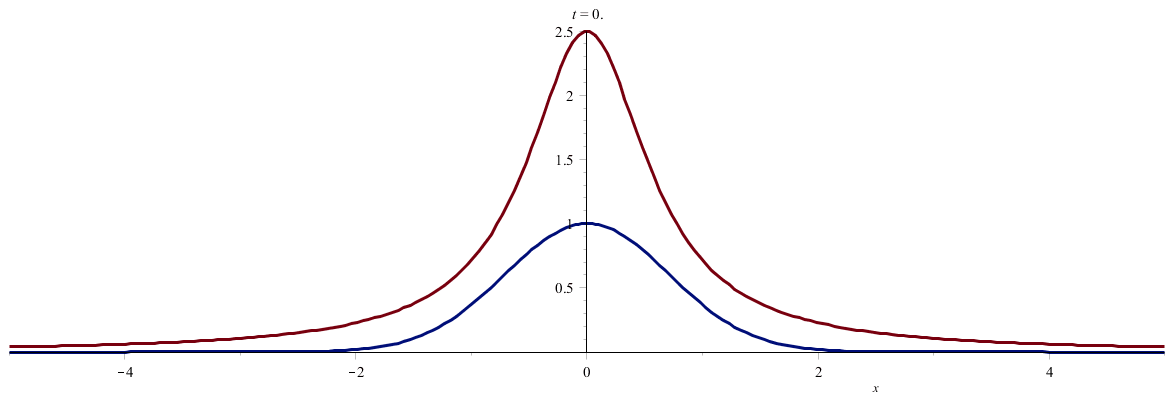 10/09/2023
PHY 711  Fall 2023 -- Lecture 19
27
[Speaker Notes: An example.    (Use slide show to see animation.)]
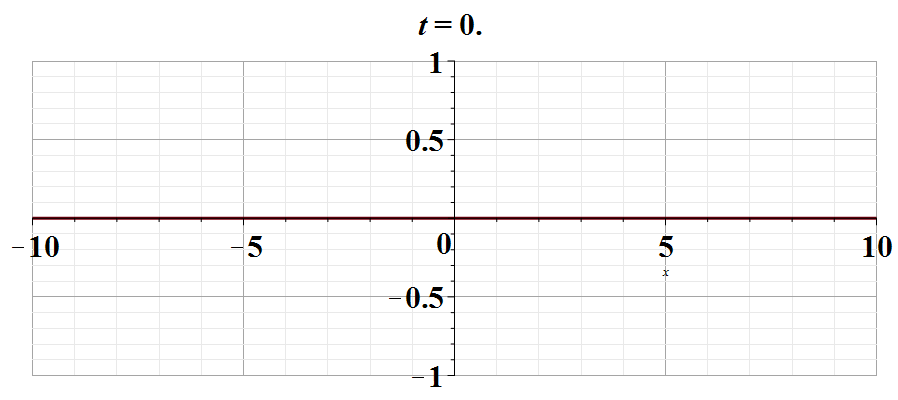 10/09/2023
PHY 711  Fall 2023 -- Lecture 19
28
[Speaker Notes: Another example.   Use slide show to see animation.]